Итоги работы проекта «имя для библиотеки»
Уральские промышленники Поклевские - Козелл
10 июня 2016 года
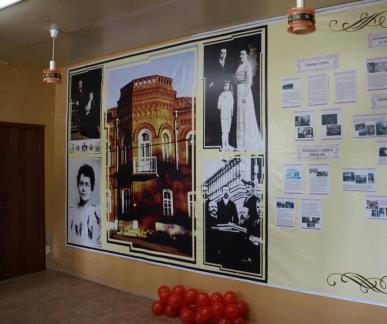 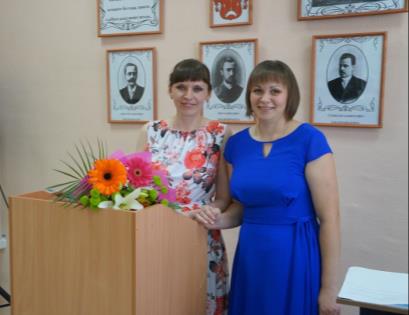 https://www.youtube.com/watch?v=uEcBYgvdd4Y
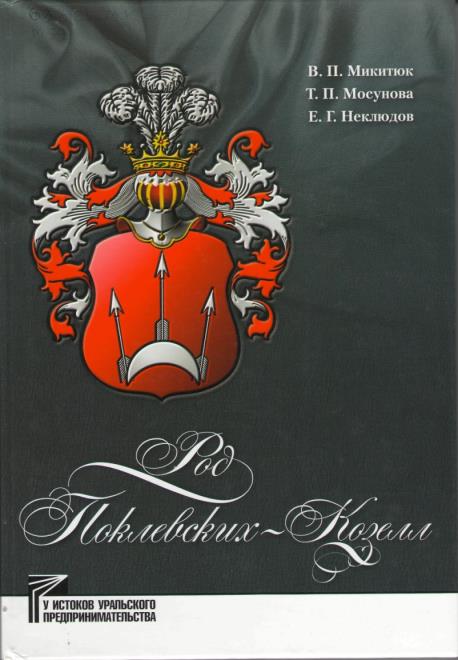 Поклевские и Талица
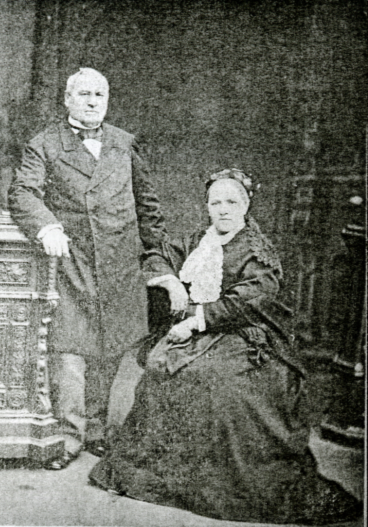 Альфонс Фомич и 
Анжелика Иосифовна 
Поклевские - Козелл
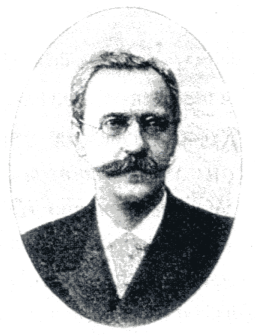 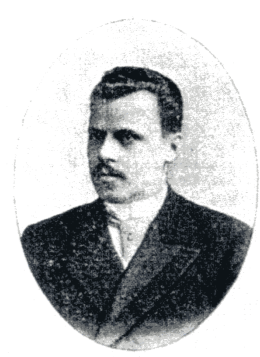 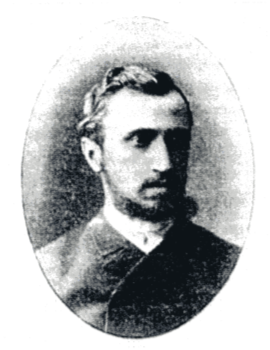 Викентий Альфонсович Поклевский – Козелл
1853 - 1920
Иван Альфонсович Поклевский – Козелл
1865 - 1925
Станислав Альфонсович Поклевский – Козелл
1868 - 1937
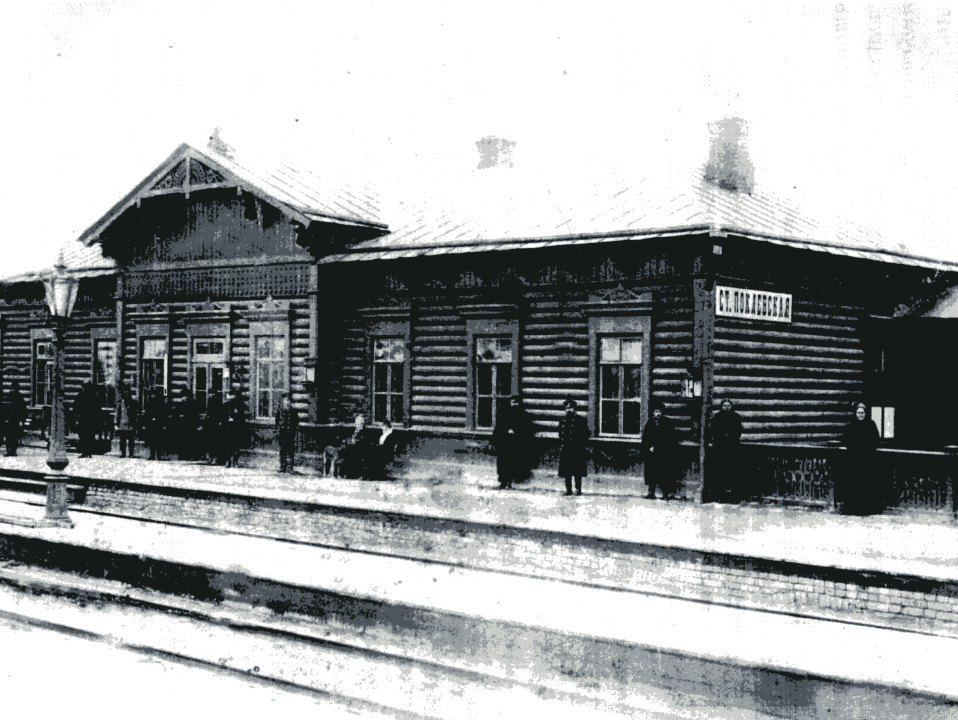 Железнодорожная станция Поклевская. Начало ХХ века
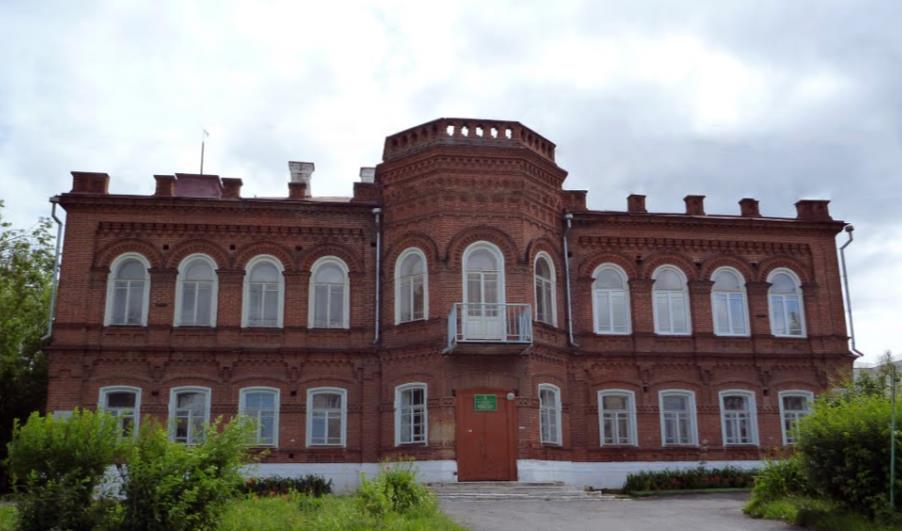 Дом Поклевских в Талице
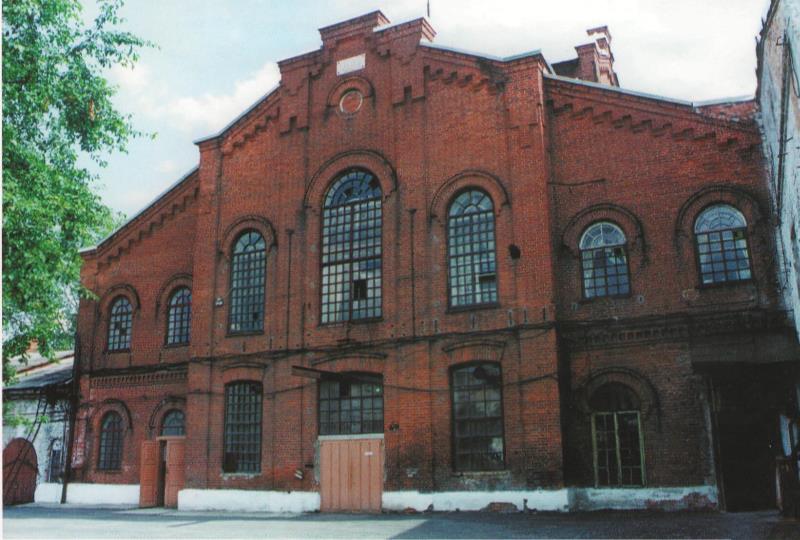 Здание цеха ректификации. 
Образец производственной архитектуры XIX века
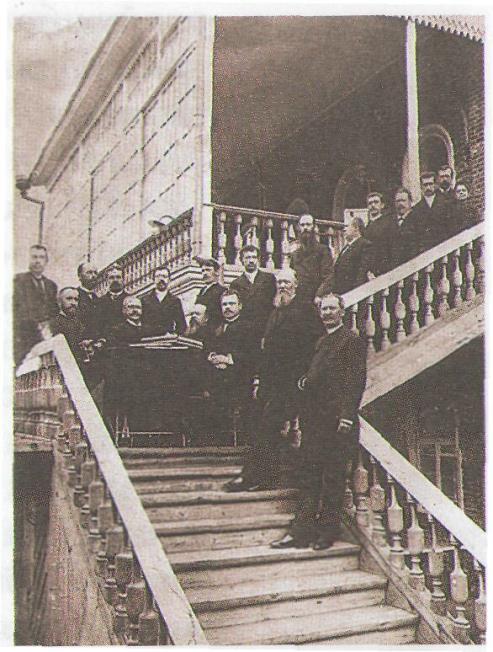 В доме Поклевских  1903 год
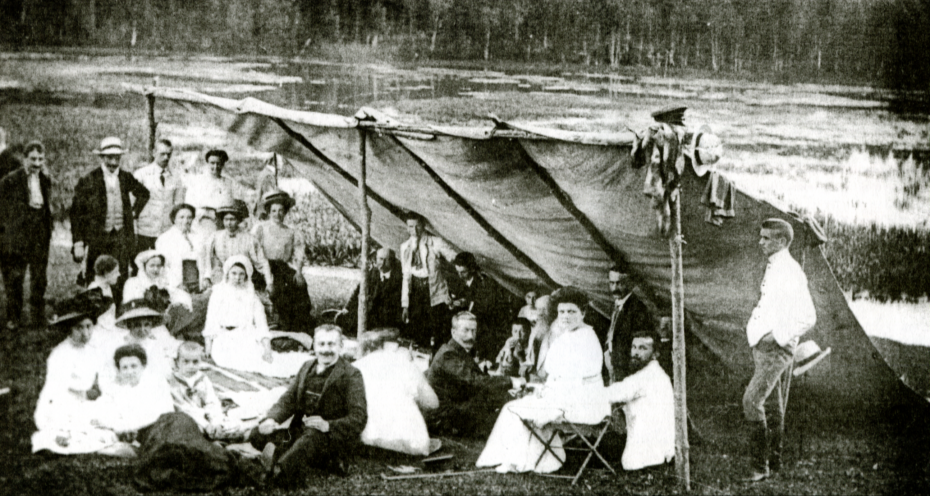 Пикник для сотрудников фирм Поклевских - Козелл
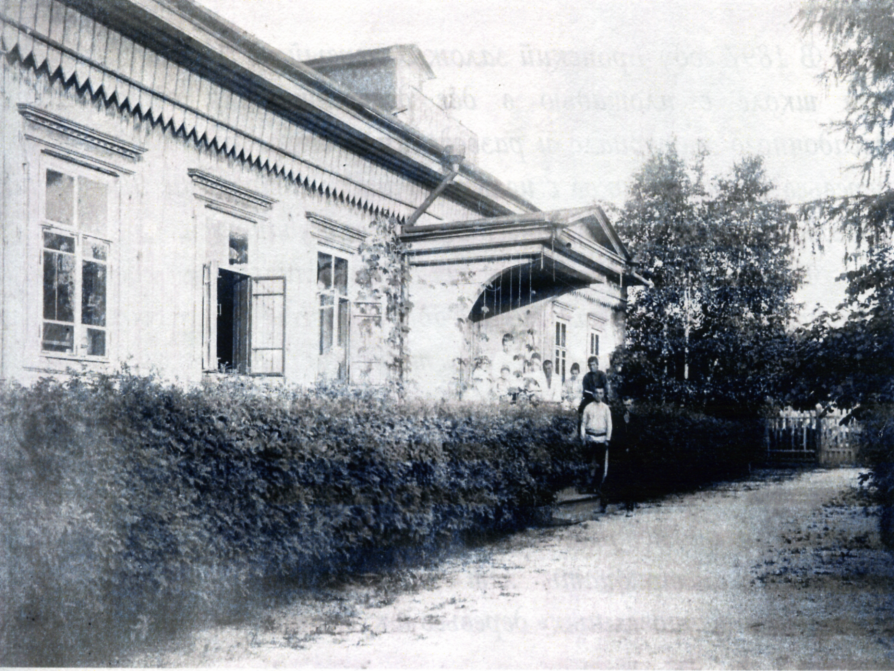 Лесная школа. 
Начало ХХ века
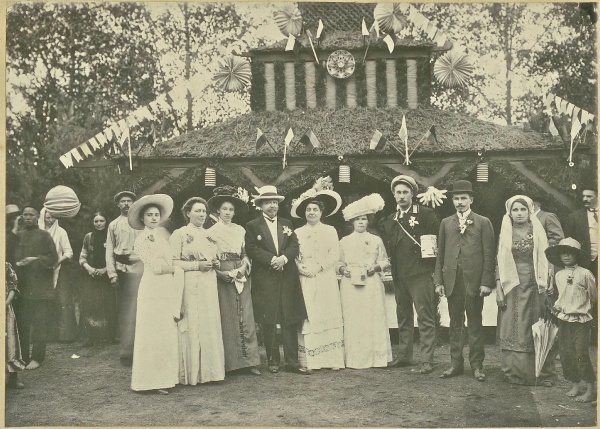 На  благотворительном празднике 
1912 год
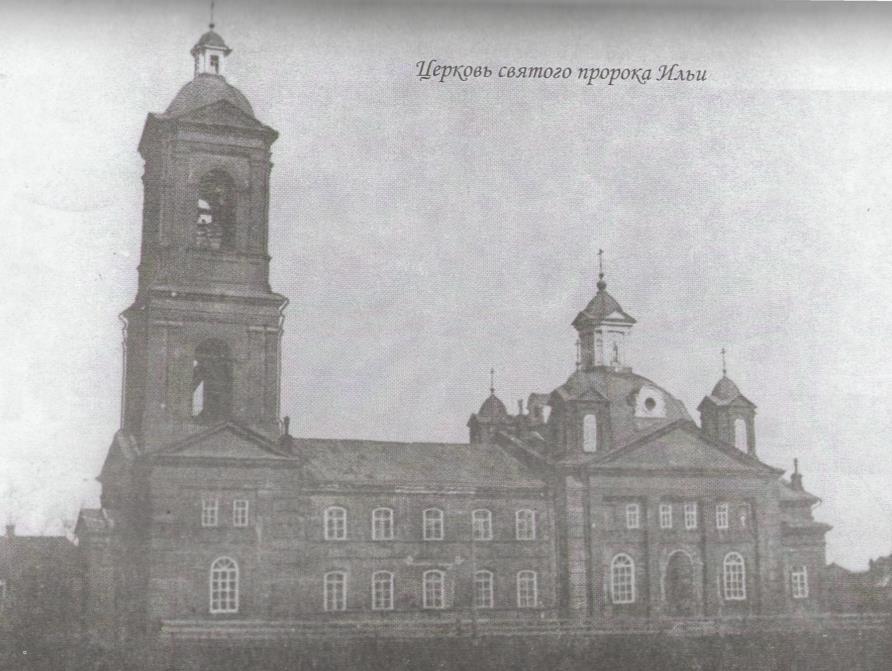 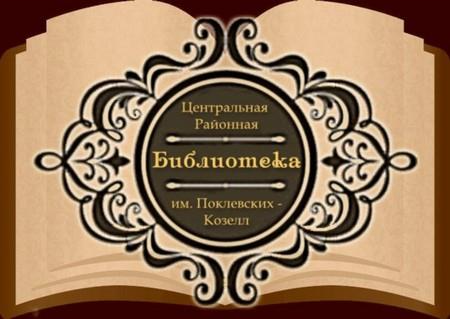 «Имя для библиотеки» 
Информационно – рекламный проект
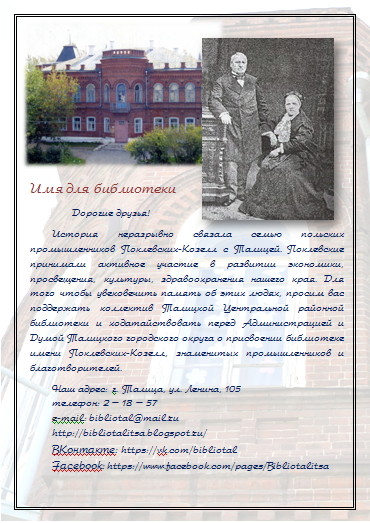 Создание нового стиля библиотеки
 Повышение узнаваемости библиотеки
 Развитие рекламно-издательской деятельности
 Создание новых информационных продуктов
 Повышение интереса к истории города
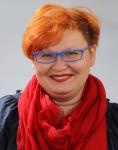 «Мне кажется, что присвоение Талицкой районной библиотеке имени Поклевских – Козелл – это очень своевременное и правильное решение. Оно станет актом исторической справедливости. Кроме того, оно будет иметь большое воспитательное значение. Наряду с именами сыновей талицкой земли: Героя Советского Союза Н.И. Кузнецова, первого Президента Российской Федерации Б.Н. Ельцина, имя миллионеров – благотворителей Поклевских – Козелл достойно впишется в плеяду наших выдающихся земляков». 

Татьяна Петровна Мосунова, 
автор книги «Род Поклевских – Козелл»
Уроки предпринимательства от Поклевских – Козелл.
Династия Поклевских – Козелл как образец социально ответственного предпринимательства
Проект
Цели: 
 содействие социально-экономическому развитию Талицкого городского округа посредством создания единой системы информационной поддержки молодых предпринимателей и инициативной молодежи

 укрепление статуса библиотеки как информационного центра развития малого бизнеса
«Гостиная Поклевских – Козелл»
Просветительский проект
Цель: создание центра интеллектуального досуга жителей города на базе ЦРБ
Реализация проекта способствует:
 решению проблемы досуга населения и наполнение его полезным содержанием
  раскрытию творческого потенциала таличан
  повышению интереса к истории города, семейной истории
  привлечению внимания к книге и чтению
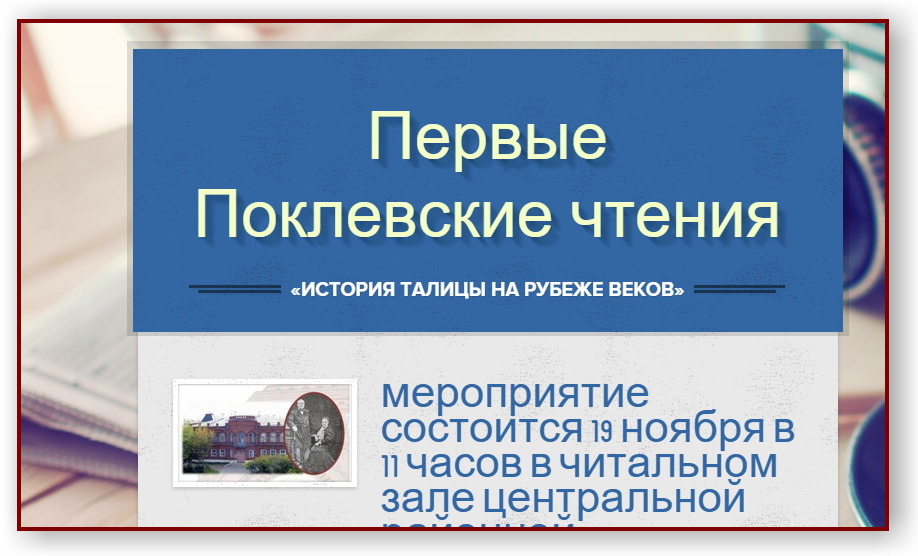 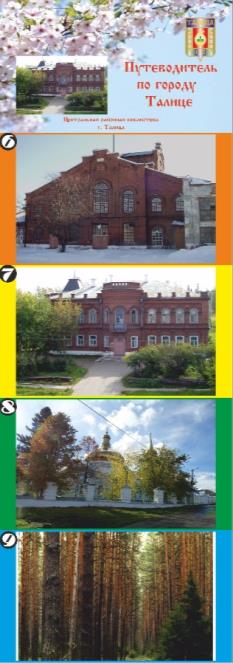 «С любовью к городу»
Краеведческий проект
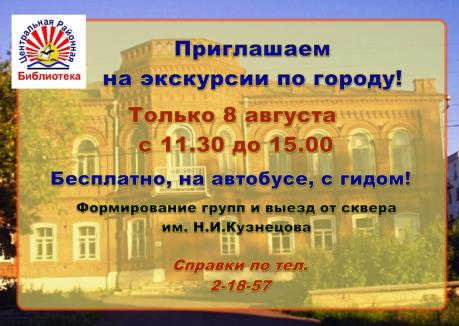 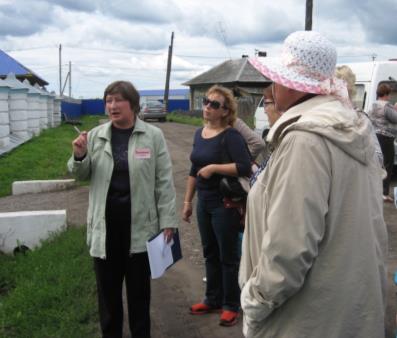 Летний 
читальный 
зал
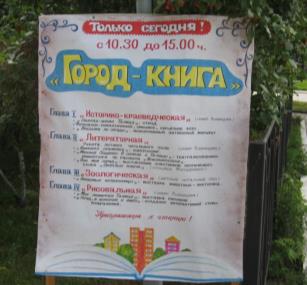 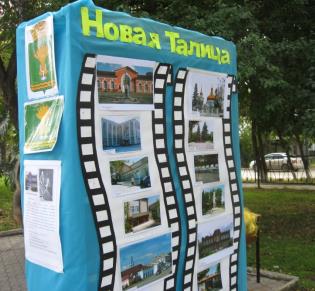 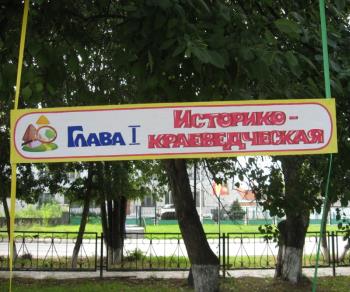 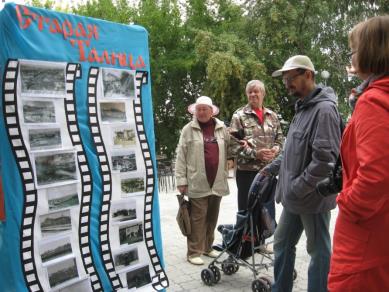 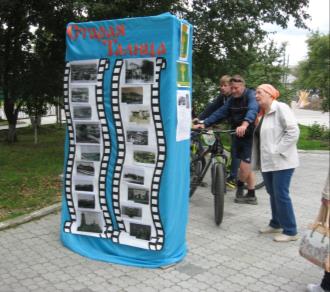 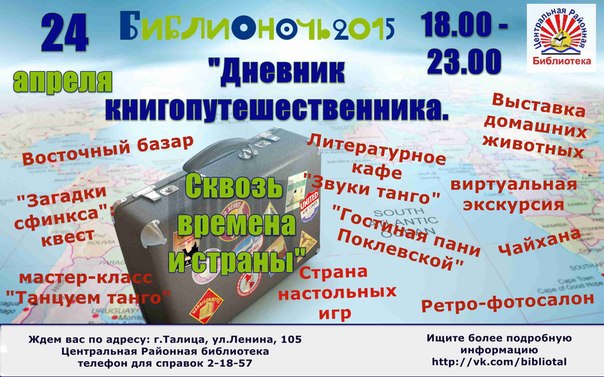 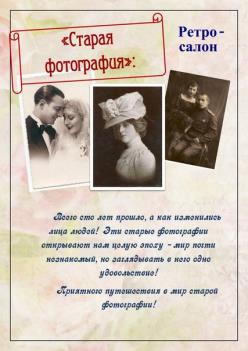 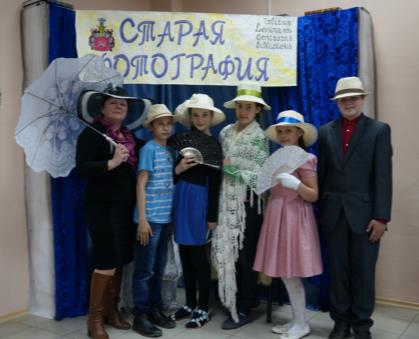 Из отзывов посетителей: 
«Атмосфера гостиной пропитана привычками и укладом жизни Поклевских, история семьи проплывает перед глазами. Звучит чарующая музыка полонеза Огинского, и невольно понимаешь, чего бы стоила наша Талица без Поклевских…»
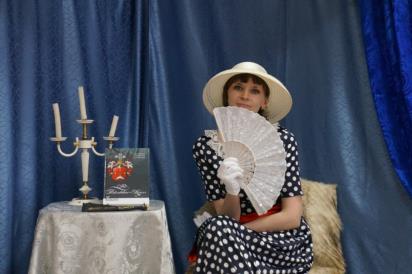 Богатства  и состояния гибнут без следа, память о добрых делах живёт вечно…
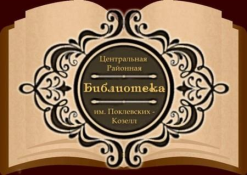 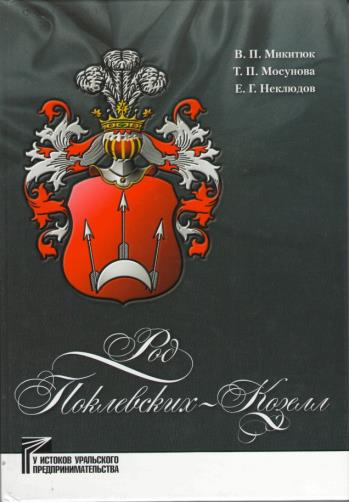 Наш адрес: 
Центральная Районная Библиотека им. Поклевских - Козелл
Свердловская обл., г. Талица, ул. Ленина, 105
телефон: (34371) 2 – 18 – 57
e-mail: bibliotal@mail.ru
http://bibliotal.ucoz.net/
http://bibliotalitsa.blogpot.ru/ 
https://vk.com/bibliotal    
https://www.facebook.com/pages/Bibliotalitsa
Спасибо за внимание!
Презентацию подготовила
Ольга Анатольевна Змановских, 
заместитель заведующей ЦРБ им. Поклевских - Козелл
г. Талица, 2016 год